AccFP 105
Retirement Planning
6-1
Unit 6
Plan Distributions – Part I
6-2
Allowable Lifetime Distribution Options
Qualified retirement plans
Lump-sum distribution 
Annuity or other form of periodic payment
Rollover or direct transfer
6-3
Lump-Sum Distribution (1 of 4)
Distribution occurs within one taxable year 
May receive favorable NUA tax treatment
Typically available only in DC plans
6-4
Lump-Sum Distribution (2 of 4)
To qualify for favorable income tax treatment:
Must represent entire amount of EE’s plan benefit 
Election must be made by EE, or estate, within one year of receipt 
To qualify for 10-year forward averaging or pre-1974 capital gain treatment, EE must have participated in plan for at least five taxable years before year of distribution (unless payable because of participant’s death) and participant must have been born prior to January 2, 1936
6-5
Lump-Sum Distribution (3 of 4)
Distribution must be due to:
EE death
EE attains age 59½
EE separates from service (not possible if self-employed)
EE becomes disabled
6-6
Lump-Sum Distribution (4 of 4)
Favorable tax treatment 
10-year forward averaging
Pre-1974 capital gain treatment
Net unrealized appreciation (NUA)
6-7
Note
Because pre-1974 capital gain treatment and 10-year forward averaging are both techniques tied to an eligible birth date of before January 2, 1936, the utility of these treatments becomes less relevant every year 
In practice, the financial planner will have few clients who receive lump-sum distributions that qualify for these techniques
For the CFP® certification examination, it is recommended the student understand the two treatments conceptually, but it is unlikely the actual calculations involved in the treatments will be tested
6-8
10-Year Forward Averaging
Participant born before January 2, 1936 
Calculating tax on distribution 
Determine tax on 1/10 of taxable distribution
Multiply by 10 to determine total tax due 
Use 1986 income tax rates
6-9
Pre-1974 Capital Gain Treatment
Born before January 2, 1936 
Portion of lump-sum distribution treated as LTCG  
Determine portion attributable to pre-1974 participation
Remainder is ordinary income; may qualify for 10-year averaging
6-10
Net Unrealized Appreciation (NUA)
Lump-sum distributions of ER stock
At distribution
NUA not taxed
Basis of stock taxed as ordinary income
NUA portion taxed at LTCG rates upon subsequent disposition
Gain realized subsequent to lump-sum distribution is STCG or LTCG depending on holding period after lump-sum distribution
6-11
NUA – Example (1 of 2)
Bryan received lump-sum distribution of 10,000 shares from stock bonus plan valued at $1 million 
Basis to plan = $250,000 
At distribution  
$750,000 ($1 million – $250,000) treated as NUA and not currently taxed 
Remaining $250,000 taxed as ordinary income
6-12
NUA – Example (2 of 2)
Bryan’s adjusted basis = $250,000 (amount of ordinary income recognized at distribution) 
Upon subsequent sale, the NUA portion at distribution ($750,000) is taxed as LTCG
Any appreciation subsequent to the lump-sum distribution is taxed as LTCG or STCG, depending on holding period after lump-sum distribution
6-13
Lump Sum Distribution at Death and NUA
Employer stock distributed from a qualified plan at the participant’s death
NUA portion does not receive a step up in basis 
Treated as income in respect of a decedent (IRD)
The basis of the stock to the beneficiary  usually equals the FMV of the stock at the participant’s death, less the amount treated as NUA
6-14
NUA at Death Example
Continuing with the previous example, now assume Bryan dies with the FMV of the stock equal to $2 million 
The adjusted basis of these shares to Bryan’s heirs is now $1,250,000 or the FMV of the stock ($2 million) less the amount treated as NUA ($750,000)
6-15
Lump-Sum Distribution – Question
A lump-sum distribution from a qualified plan may be eligible for all of the following tax benefits EXCEPT
10-year forward averaging for individuals born before January 2, 1936
5-year forward averaging for individuals born before January 2, 1936
Capital gains treatment on the portion of distribution allocable to pre-1974 contributions
NUA on employer securities portion of distribution
6-16
Lump-Sum Distribution – Solution
A lump-sum distribution made from a qualified plan may be eligible for all of the following tax benefits EXCEPT
10-year forward averaging for individuals born before January 2, 1936
5-year forward averaging for individuals born before January 2, 1936
Capital gains treatment on the portion of distribution allocable to pre-1974 contributions
NUA on employer securities portion of distribution
5-year forward averaging is not a tax treatment for lump-sum distributions to any qualified plan participant.
6-17
Annuity or Other Periodic Payment
Annuity distribution from qualified plan taxable as ordinary income to extent it exceeds allocated portion of EE’s cost basis 
Basis = after-tax contributions 
If EE has no cost basis, full amount of each distribution taxable as ordinary income
6-18
Annuity Distributions Taxation
Participant recovers cost basis in level amounts over number of anticipated monthly payments
Anticipated payments determined under IRS tables 
Exception for fixed period payments
6-19
Two Forms of Survivorship Annuities
Required of pension plans
QPSA: qualified preretirement survivor annuity
QJSA: qualified joint and survivor annuity 
Not required of, but may also be offered by profit-sharing plans
6-20
Direct Transfers and Rollovers
Direct or indirect transfer from one retirement plan to another
Includes all or part of taxpayer’s accrued benefits
Results in complete exclusion of transferred benefits from current gross income of owner
6-21
Direct Rollover
Trustee-to-trustee transfer 
Custodian holding assets for participant’s accrued benefit transfers assets to custodian of another plan (or IRA) 
Not subject to 20% mandatory withholding
6-22
Rollover Rules
Both plans must satisfy requirements for treatment as eligible retirement plan or IRA
RMDs may not be rolled over
Distribution to owner must be transferred to recipient plan within 60 days following date of receipt
Distributions may not be rolled over if made by reason of substantially equal periodic payment exception to 10% premature distribution penalty
 Qualified plan
 Section 403(b) plan
 Section 457 plan
6-23
Allowable Rollovers
6-24
Pension Protection Act of 2006
Allows direct rollovers of distributions from qualified plans, Section 403(b) plans, and governmental Section 457 plans to Roth IRAs 
Subject to Roth IRA conversion rules
6-25
Additional Rules
Participant not required to roll over entire amount received from eligible plan
Properly rolled-over amounts not counted as contribution to recipient plan (annual additions limit) or IRA ($5,500 annual limit) 
Taxable portion of any amount not rolled over properly treated as ordinary distribution
Not eligible for 10-year averaging or pre-1974 participation tax treatment
6-26
Questions to be Considered
How will participant use benefit?
Does participant need principal or only income to support anticipated retirement lifestyle?
What is amount of retirement distribution?
What is participant’s anticipated life expectancy?
6-27
Lump Sum Distribution − Question (1 of 2)
Jack, age 65, has received a lump-sum distribution of his Section 401(k) plan balance of $500,000. Jack wants to combine the proceeds from the sale of his personal residence with $50,000 from his lump-sum distribution to purchase a new home in the city close to his daughter and his grandchildren. He wants to rollover the balance to his IRA as he is still within the 60-day rollover window. What effect will reducing his distribution by $50,000 have on his rollover plans?
6-28
Lump Sum Distribution − Question (2 of 2)
1. 	Jack must rollover the entire lump-sum distribution within 60 days of its receipt or the entire $500,000 will be included in his gross income.
2. 	Jack will have to include the $50,000 in gross income in the year of the distribution.
3. 	Jack can make a rollover of $450,000 with no penalty as long as he is within the 60-day time window.
4. 	Jack will not be able to use 10-year forward averaging for this distribution.
A. 1 only
B. 2 and 3
C. 2, 3, and 4
D. 1 and 4
6-29
Lump Sum Distribution − Solution
C. Statement 1 is incorrect. If Jack rolls over less than the entire $500,000 distribution, only the amount not rolled over is included in his gross income. Statements 2, 3, and 4 are correct. Jack will have to include $50,000 in gross income this year, and the remaining balance of the distribution can still be rolled over as long as he does it within 60 days of the distribution. Jack is too young to qualify for 10-year forward averaging.
6-30
Required Beginning Date (1 of 2)
Generally age 70½ 
Can delay first distribution until April 1 of year following year of attaining age 70½ 
If delayed, two distributions required in that year
One distribution by April 1 
Second by December 31
6-31
Required Beginning Date (2 of 2)
For participants in qualified plans, Section 403(b), and governmental Section 457 plans, RBD may be delayed until April 1 of year following year of actual retirement 
Not available to ≥ 5% owners
Delay until actual retirement not available for IRAs
6-32
Required Beginning Date for Lifetime Distributions – Example
Bruce is 50% partner, along with his brother, in Brother’s Barbecue 
He turns age 70½ in 2014 
He must begin taking distributions from Brother’s Barbecue profit-sharing plan no later than April 1, 2015, even though he may plan to continue working full time at the restaurant
6-33
Required Minimum Distributions
50% excise tax on difference between RMD and actual distribution if RMD not distributed
RMD calculated by dividing account balance on  December 31 of preceding year by applicable distribution period 
Divisor obtained from IRS Uniform Lifetime Table based on participant’s age onDecember 31 of distribution year
If participant’s beneficiary is spouse >10 years younger, actual joint life expectancies may be used
6-34
Required Minimum Distributions –  Example
Joe reached age 70½ in May 2014
He will be 71 on December 31, 2014, so divisor/distribution period is 26.5 years 
If IRA account balance is $500,000 on December 31, 2013, his RMD = $18,868 ($500,000 divided by 26.5) 
Same result if Joe delays 2014 RMD until April 1, 2015
If Joe took 2 distributions in 2015, second RMD is required by December 31, 2015
Divide December 31, 2014 account balance by 25.6, because he will be 72 on December 31, 2015
6-35
Required Minimum Distribution – Question
Marian, who turned age 70½ on June 30, 2014, owns 10% of ABC Company. She has amassed $5 million in ABC’s stock bonus plan as of December 31 of the previous year (2013) and $5.5 million as of December 31, 2014. Distribution periods are as follows:



	
	What is the required minimum distribution (RMD), if any, that Marian must receive for 2014?
$0
$182,482
$188,679
$207,547
6-36
Required Minimum Distribution – Solution
Marian, who turned age 70½ on June 30, 2014, owns 10% of ABC Company. She has amassed $5 million in ABC’s stock bonus plan as of December 31 of the previous year (2013) and $5.5 million as of December 31, 2014. Distribution periods are as follows:




	What is the required minimum distribution (RMD), if any, that Marian must receive for 2014?
$0
$182,482
$188,679
$207,547
The minimum distribution that must be received for 2014 is found by dividing Marian’s account balance on December 31, 2013, ($5 million) by the factor for age 71 (26.5). This results in an RMD of $188,679 ($5 million divided by 26.5).
6-37
RMD Penalty – Question
Marian, who turned age 70½ on June 30, 2014, owns 10% of ABC Company. She has amassed $5 million in ABC’s stock bonus plan as of December 31, 2013, and $5.5 million as of December 31, 2014. Distribution periods are as follows:




	If Marian receives a distribution of $180,000 during 2014, how much in penalties, if any, will she be required to pay on her 2014 tax return?
$0
$1,241
$4,340
$13,774
6-38
RMD Penalty – Solution
Marian, who turned age 70½ on June 30, 2014, owns 10% of ABC Company. She has amassed $5 million in ABC’s stock bonus plan as of December 31,2013 and $5.5 million as of December 31, 2014. Distribution periods are as follows:




	If Marian receives a distribution of $180,000 during 2014, how much in penalties, if any, will she be required to pay on her 2014 tax return?
$0
$1,241
$4,340
$13,774
Marian does not have to begin taking a RMD until April 1, 2015. Therefore, there is no penalty imposed on the $180,000 distribution during 2014.
6-39
Premature Distribution Penalty
Qualified plan distributions before age 59½ subject to 10% penalty on taxable portion
Exceptions
Attainment of age 59½ 
Disability
Death
Substantially equal periodic payments 
Medical expenses > 10% of AGI
Separation from service (> 55)
QDROs
6-40
Early Withdrawal Penalty – Question
Which of the following distributions from a qualified plan would NOT be subject to the 10% early withdrawal penalty, assuming the participant has not attained age 59½ at the time of the distribution?
Distribution for higher education costs for the taxpayer, spouse, child, or grandchild
Distribution made to a qualifying family member under a QDRO
Distribution made after separation from service from the employer after attainment of age 55
Distribution to pay employer-sponsored health insurance premiums on a pretax basis
1, 2 and 3
1 and 4
2 and 3
3 and 4
6-41
Early Withdrawal Penalty – Solution
Which of the following distributions from a qualified plan would NOT be subject to the 10% early withdrawal penalty, assuming the participant has not attained age 59½ at the time of the distribution?
Distribution for higher education costs for the taxpayer, spouse, child, or grandchild
Distribution made to a qualifying family member under a QDRO
Distribution made after separation from service from the employer after attainment of age 55
Distribution to pay employer-sponsored health insurance premiums on a pretax basis
1, 2 and 3
1 and 4
2 and 3
3 and 4
Only statements 2 and 3 are correct. Statement 1 is incorrect because the exception to the 10% premature distribution penalty for higher education expenses applies only to IRAs and not qualified plans. Statement 4 is incorrect because the health insurance premium provision applies only if payments are made on an after-tax basis or for a private (not employer-sponsored) plan.
6-42
Loans
Loans from qualified, Section 403(b), or governmental Section 457 plans must be repaid within five years with interest
Exception—loans to purchase principal residence 
Must be repaid over reasonable period (with interest)
Repayments must be made in level installments at least quarterly
6-43
Maximum Loan
*Reduced by any loan balance outstanding over the previous year.
6-44
Maximum Loan – Example
Four years ago, Sharon borrowed $50,000 from her qualified plan
Last year, she made final $10,000 payment to loan
Vested account balance now $300,000 and she wants to borrow another $50,000
Loan reduction rule allows Sharon to only borrow $40,000 because $50,000 maximum loan amount must be reduced by $10,000, outstanding loan balance in prior year
6-45
Loan Interest
Generally nondeductible consumer interest
Deductible as qualified residence interest if secured by principal residence of nonkey  EE
6-46
6-47
6-48
6-49
6-50
6-51
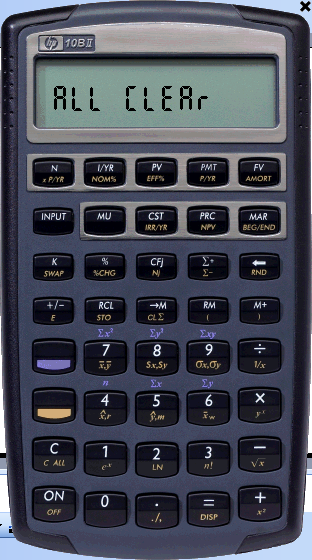 6-52